1.3  正弦型函数（第2课时）
问题导入
（1）正弦型函数 y=Asin(ωx+φ) 的周期、频率、初相及其相关公式；
（2）正弦型函数 y=Asin x（其中A＞0且A≠1）图象和正弦函数 y=sin x 图
　　  象之间的关系；
（3）正弦型函数 y=sin ωx（其中ω＞0）图象和正弦函数 y=sin x 图象之
          间的关系．
新知探究
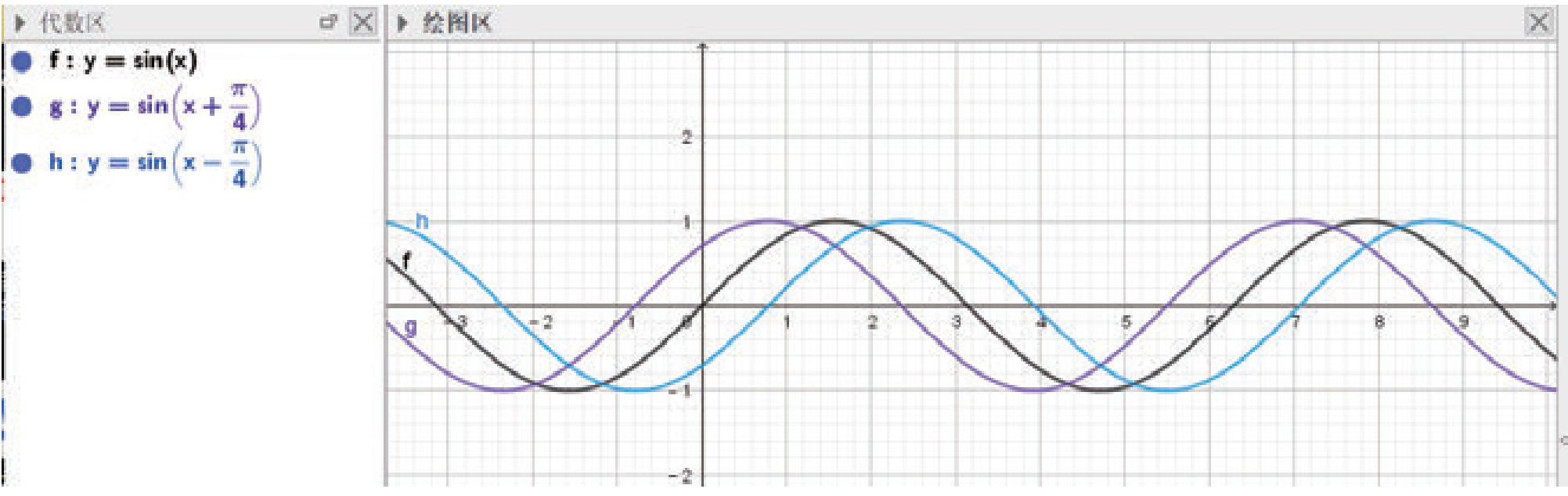 新知探究
观察上图，可发现这些函数图象之间有如下关系：
(1)函数y=sin x的图象向右平移     个单位长度，可得到函数      　　　　　   
      的图象；
(2)函数y=sin x的图象向左平移     个单位长度，可得到函数      　　　　　   
      的图象．
新知探究
一般地，函数y=sin(x+φ) （其中φ≠0）的图象，可由函数y=sin x的图象沿 x 轴向左（ φ＞0时）或向右（φ＜0时）平移|φ|个单位长度得到．
【课堂练习】 课本习题：1（3）；2（1）。
新知探究
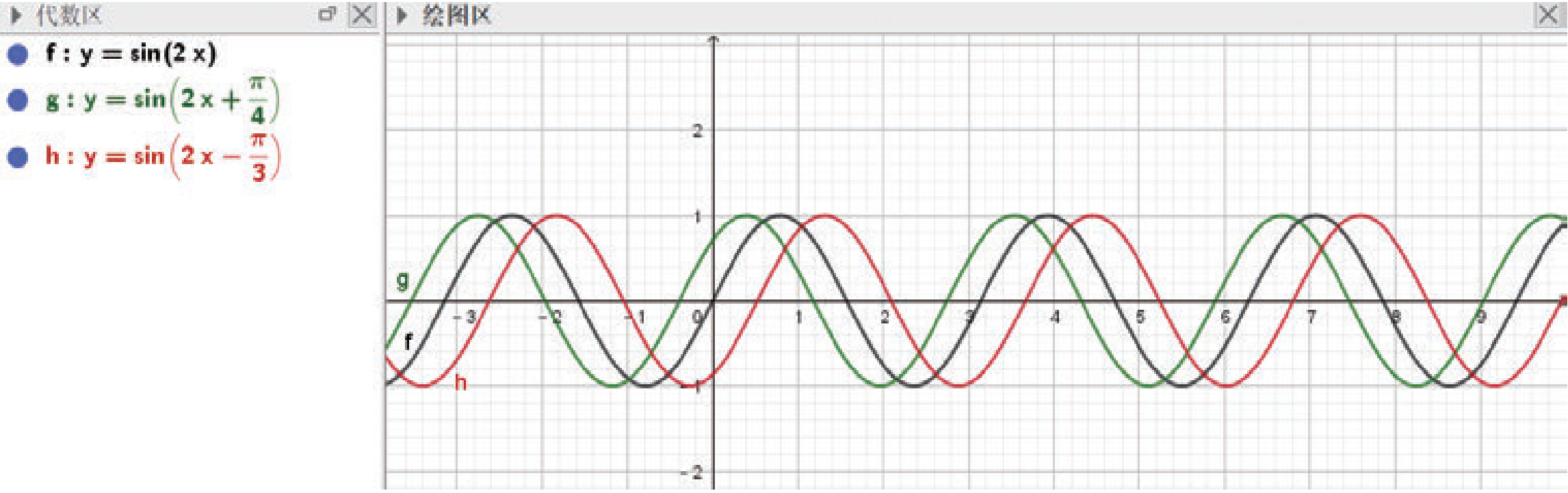 新知探究
观察上图，可发现这些函数图象之间有如下关系：
(1)函数y=sin 2x的图象向左平移     个单位长度，可得到函数      　　　　　   
      的图象；
(2)函数y=sin 2x的图象向右平移     个单位长度，可得到函数      　　　　　   
      的图象．
新知探究
一般地，函数 y=Asin（ωx+φ）（其中ω＞0，φ≠0）的图象，可由函数 y=Asin ωx 的图象沿 x 轴向左（φ＞0时）或向右（φ＜0时）平移　  个单位长度得到.
【课堂练习】 课本习题：1（4）；3；4；5（1）。
温故知新
（1）正弦型函数 y=sin(x+φ)（其中φ≠0）的图象和正弦函数y=sin x 的图象
　　  之间的关系；
（2）正弦型函数 y=Asin(ωx+φ)（其中ω＞0，φ≠0）的图象和正弦型函数 
           y=Asin ωx 的图象之间的关系．
再 见